2025年岚图生态合作伙伴入网申请书
申请城市：               申请日期：
目录
一、申请公司基本信息
二、拟建城市市场分析
三、拟建店场地介绍
四、经营思路
五、需提交附件清单
一.申请公司基本信息
申请人及公司简介
投资人信息
申请城市已营业网点经营状况
公司其他产业情况
财务调查表
资信状况
集团经营品牌年度荣誉
一.申请公司基本信息
1.1 公司基本信息
一.申请公司基本信息
1.2 投资人信息(第一大股东，如果股份相同加页填写，第一大股东为法人的填写第二大股东）
一.申请公司基本信息
1.3 投资人在申请城市已营业4S品牌授权店经营情况(超过8家的仅提供8家即可，但须标注在申请城市已营业网点数量)
一.申请公司基本信息
1.4 公司其他产业经营情况
*按内容增加行数
一.申请公司基本信息
1.5 财务调查表
一.申请公司基本信息
1.6 资信状况
一.申请公司基本信息
1.7 集团下经营品牌年度荣誉
二.拟建城市市场分析
城市概况
当地豪华车及新能源竞品调研
当地MPV市场分析
当地经销商排名情况
当地商圈介绍
申请者优劣势分析
二.拟建城市市场分析
2.1 城市概况
豪华车：奔驰/宝马/奥迪/凯迪拉克/雷克萨斯/林肯/沃尔沃/捷豹路虎
新能源：蔚来/特斯拉/理想/小鹏
二.拟建店所在市场分析
2.2 当地豪华及新能源汽车市场分析
二.拟建店所在市场分析
2.3 当地MPV市场分析
二.拟建店所在市场分析
2.4 当地经销商集团情况（地市级，含县区）
二.拟建店所在市场分析
2.5当地汽车商圈分布及特点
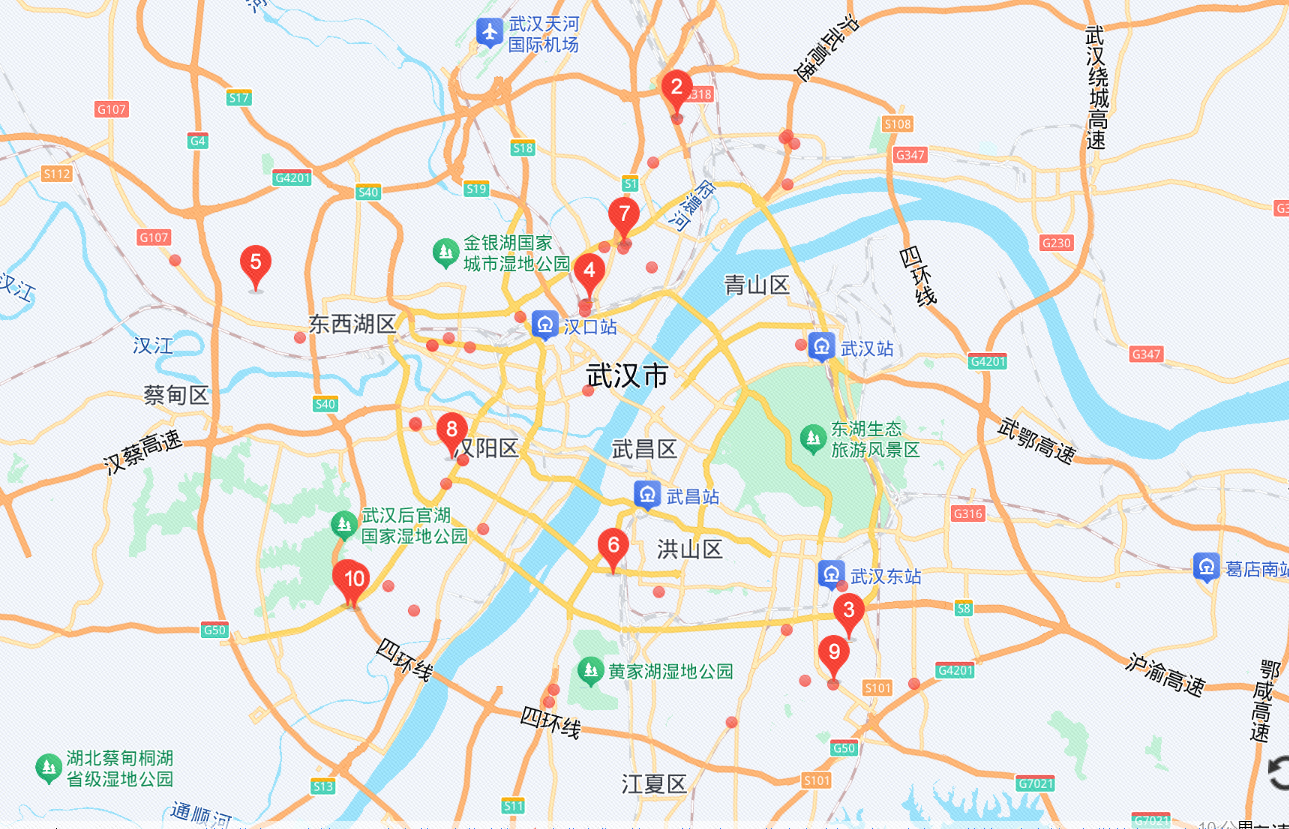 拟建店
C黄埔科技园（第三）
范例
A黄金口汽车市场（第一）
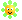 B龙阳大道（第二）
范例
二.拟建店所在市场分析
2.6申请者优劣势分析
可从客户资源、资金、场地、行业经验、社会资源等方面分析
三.拟建店场地简述
拟建场地情况
全功能用户中心场地条件
三.拟建店概述
3.1拟建场地情况
三.拟建店简述
3.2 拟建店场地情况（全功能用户中心填写）
全功能用户中心场地
三.拟建店简述
3.3.1 拟建店所在商圈
森风汽车城是盐城市最大的汽车商圈，政府整体经济发展趋势向东，森风汽车城位于城东；综合商业广场、汽车站、高铁站、城际轻轨等距离汽车城3公里左右；希望大道、新都路城市主干道路，毗邻盐城开发区高速出口、环城高架南环路入口，2公里左右；
较城西而言，城东以森风集团为主的汽车广场，合计4S店总数达40余家，城西合计不足20家，且分散！汽车城分两条中心道路，可环顾所有汽车品牌。
三.拟建店简述
3.3.2 拟建店所在商圈位置描述（汽车商圈卫星图）
新能源
燃油
拟建店
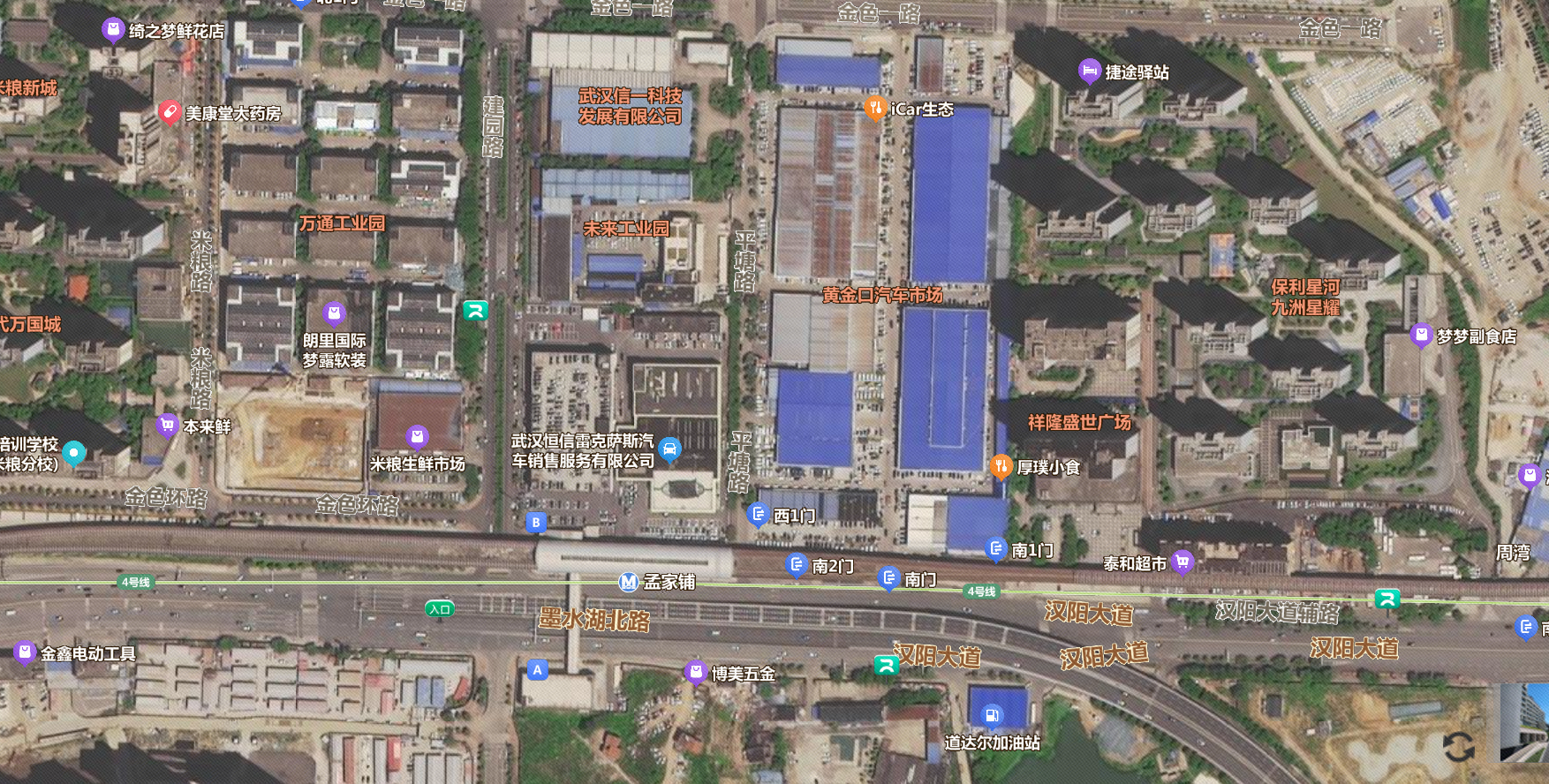 理想
工业园区
居民区
小鹏
蔚来
雷克萨斯
拟建店
零跑
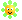 Eπ
捷途
车城入口
汉                    阳                       大                        道
N
三.拟建店简述
3.3.3 拟建店所在商圈位置描述（汽车商圈）
青

塔

西

路
东

四

环
高档
住宅区
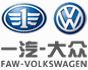 税务学校
高档住宅区
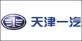 大型商业区
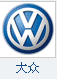 范例
梅  市  口  路
拟建店位置
高 档
住 宅 区
岚图
高档住宅区
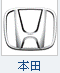 汽
车
园
区
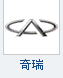 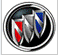 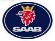 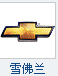 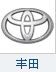 三.拟建店简述
3.3.4拟建店位置平面图（需标明具体尺寸）
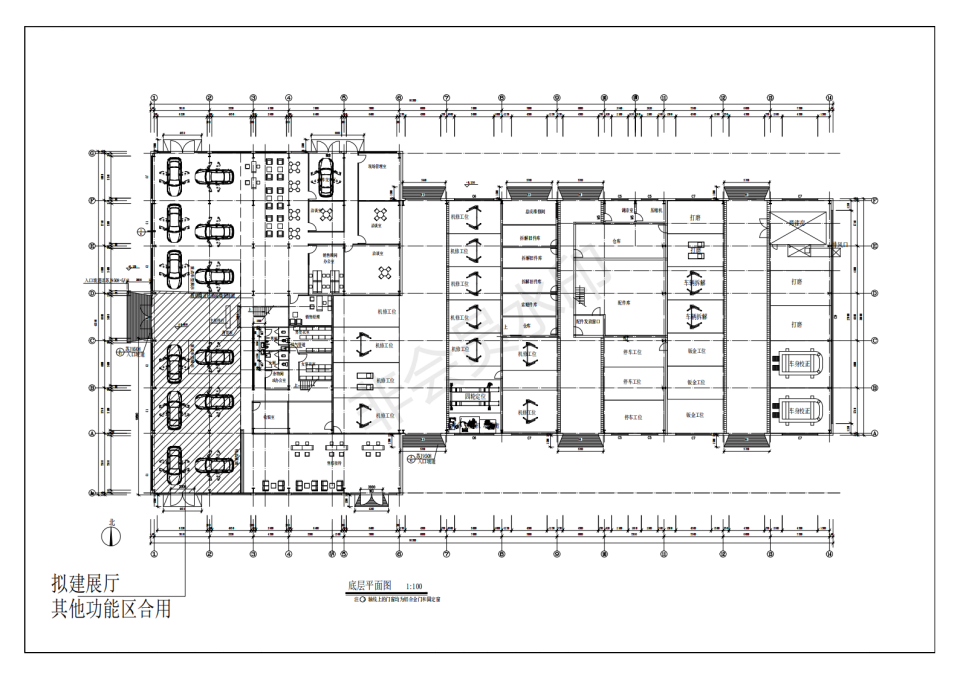 其他说明
拟建店面积：展厅（217.4㎡ ）、展示区面积（217.4㎡ ）、售后及办公区面积（）、总面积（）；
拟建店宽度：面宽（20m）、展厅纵深（ 10.87m ）；
土地状况：自有商用地
三.拟建店简述
3.3.6 拟建店所在商圈竞品概况（BBA等高端品牌）
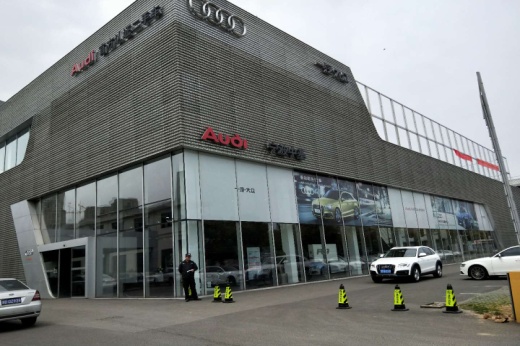 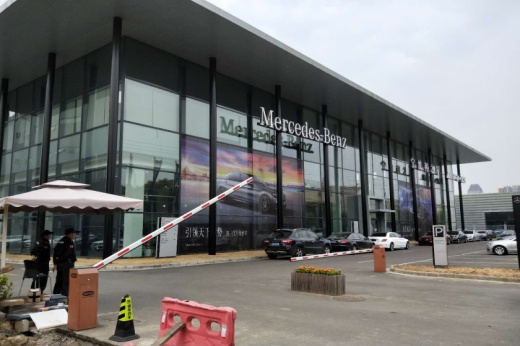 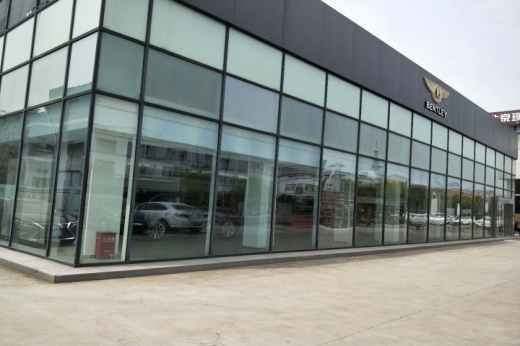 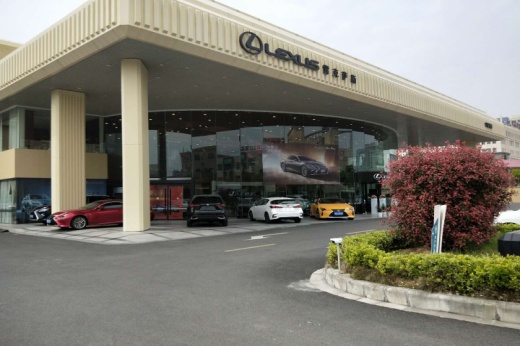 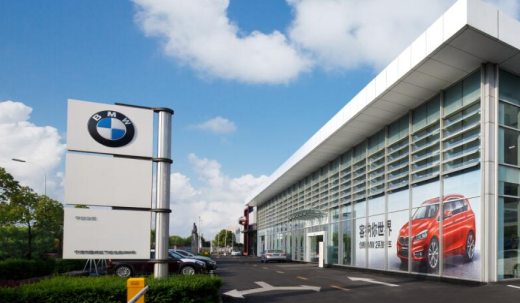 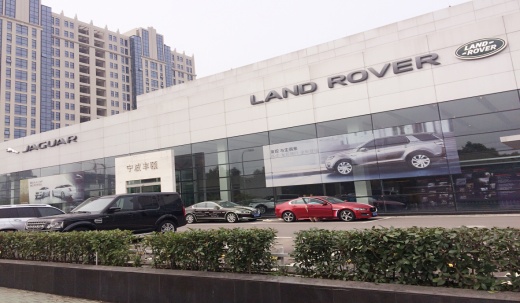 三.拟建店简述
3.3.7 拟建店所在商圈竞品概况（蔚小理等新能源品牌）
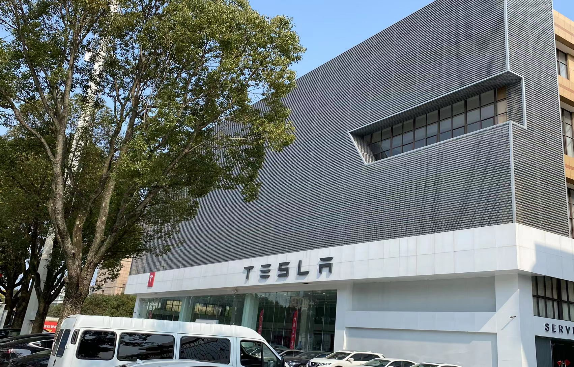 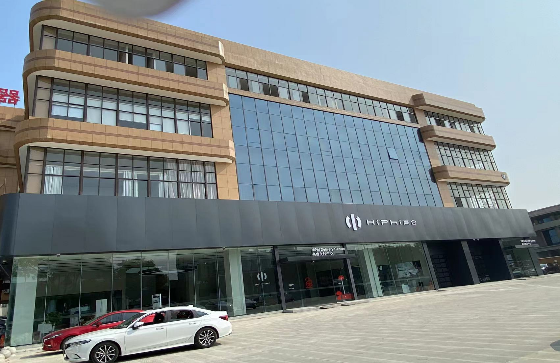 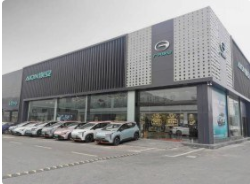 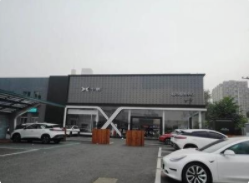 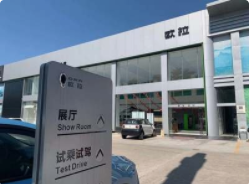 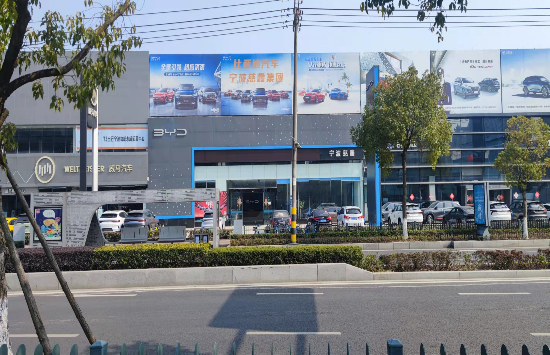 三.拟建店简述
3.3.8 拟建店场地外部及内部图片
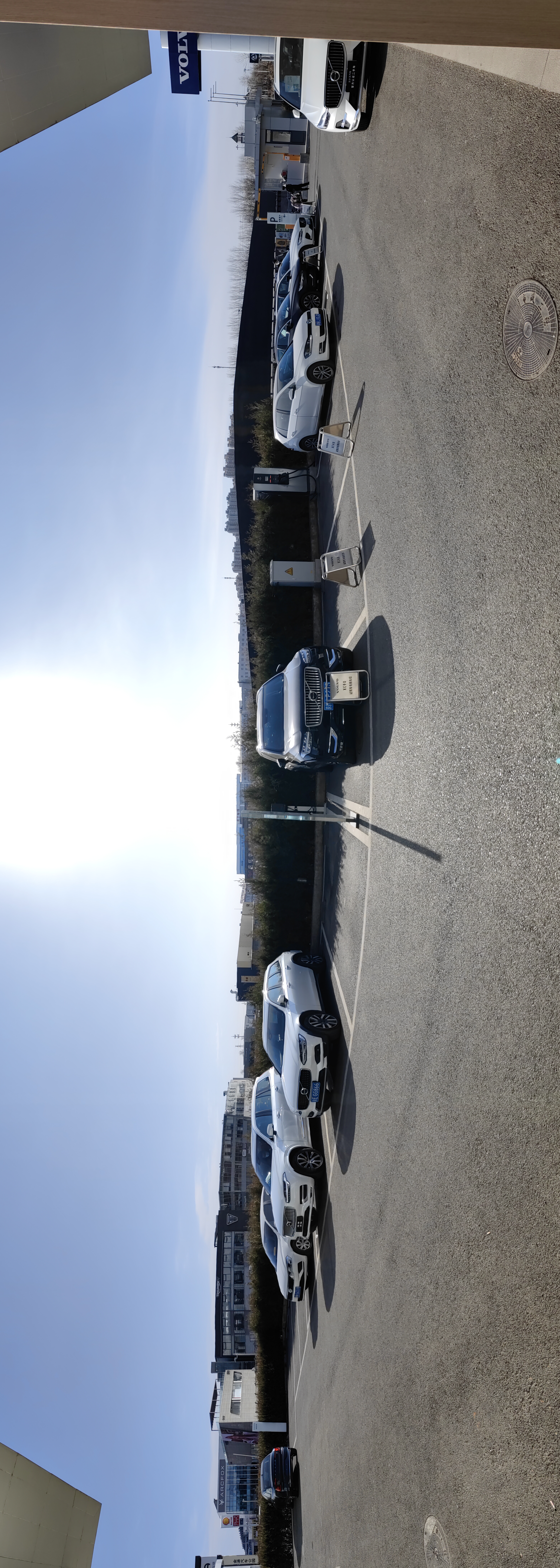 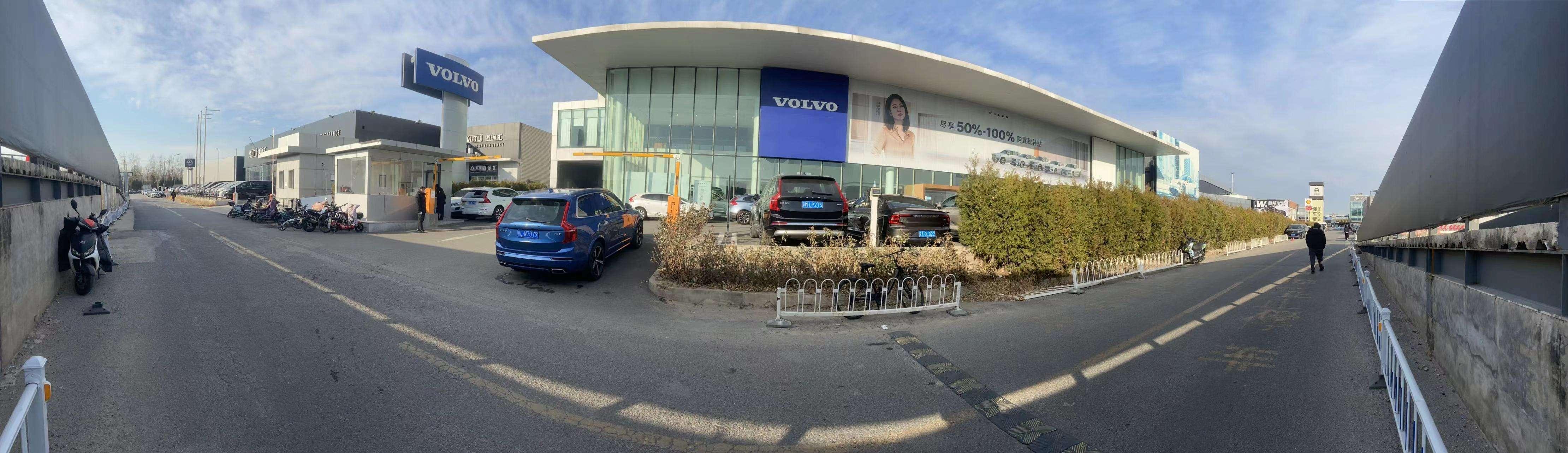 三.拟建店简述
3.3.8 拟建店场地外部及内部图片
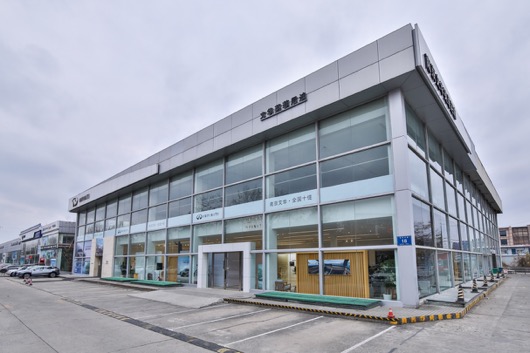 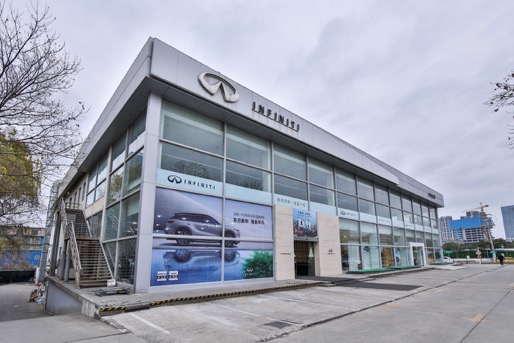 三.拟建店简述
3.3.8 拟建店场地外部及内部图片
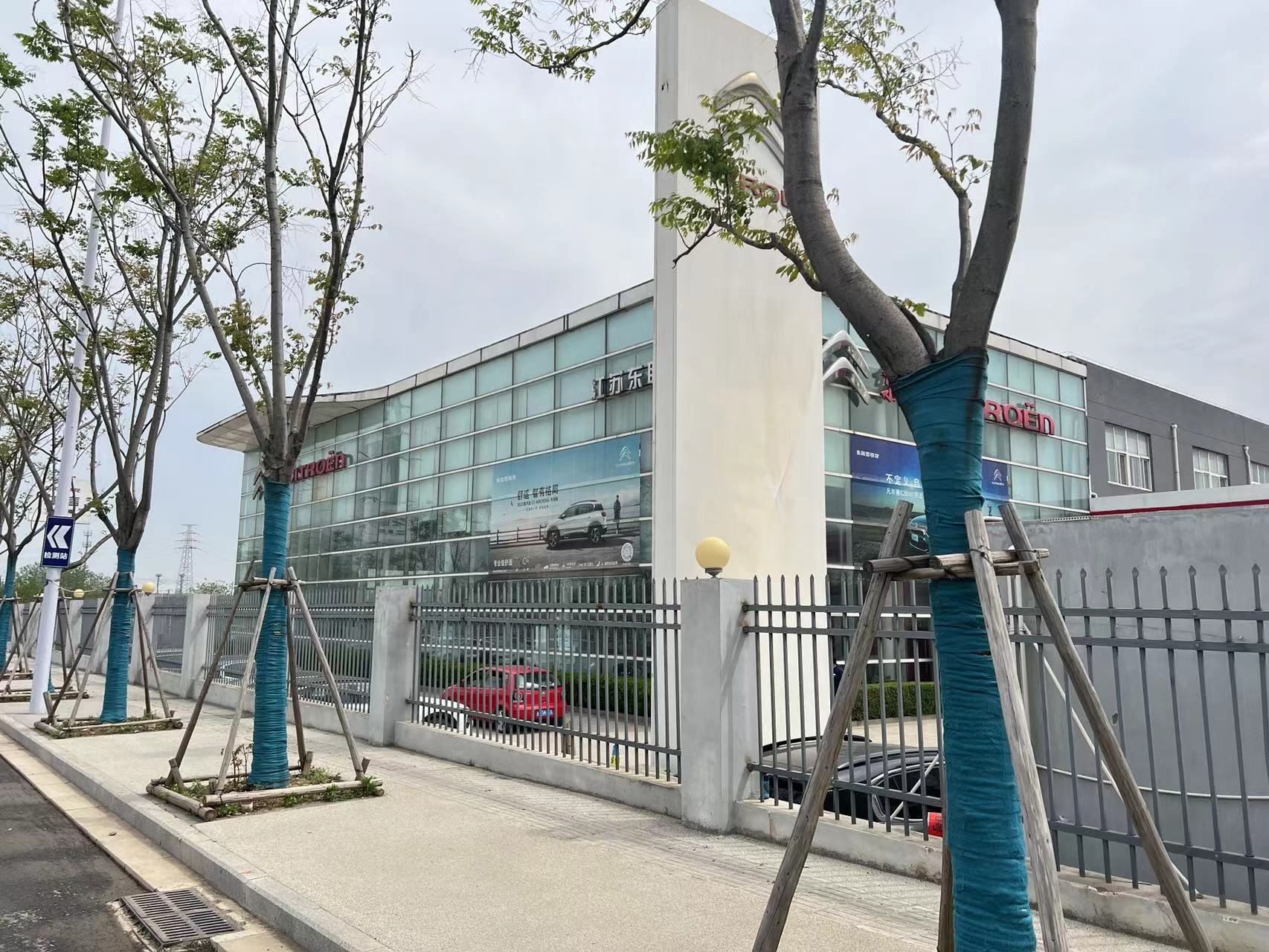 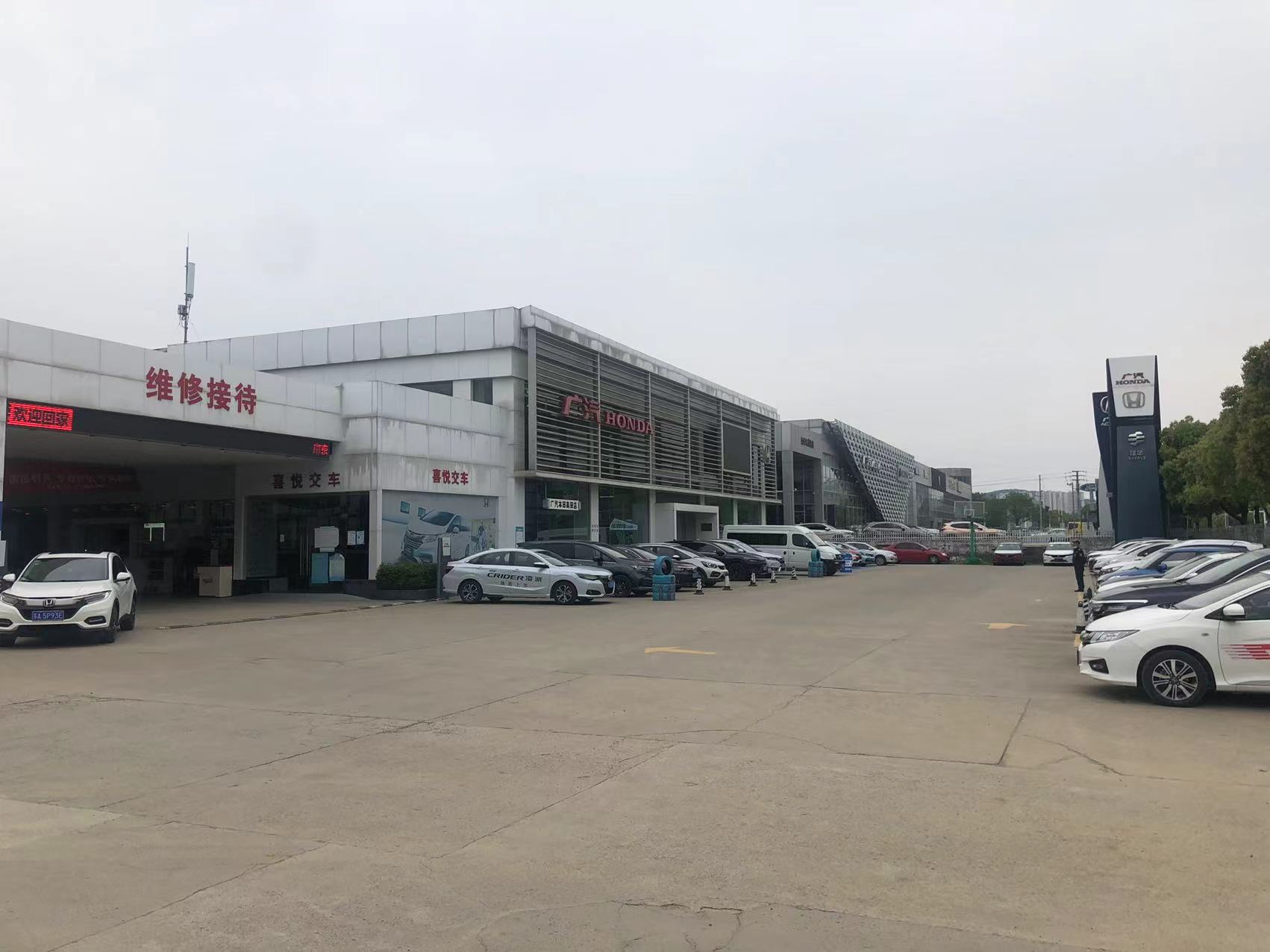 三.拟建店简述
3.3.8 拟建店场地外部及内部图片
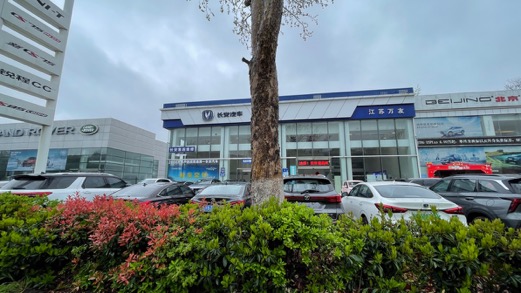 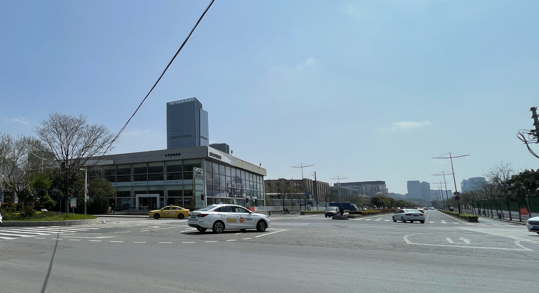 三.拟建店简述
3.3.8 拟建店场地外部及内部图片
展厅内部拍摄角度示意
展厅内部拍摄角度示意
展厅内部拍摄角度示意
相机
相机
相机
车间内部拍摄角度示意
车间内部拍摄角度示意
车间内部拍摄角度示意
相机
相机
相机
三.拟建店简述
3.3.9 拟建店场地证明文件
四.经营思路
团队配备
销量及ROI测算
开拓方案
保客营销
市场营销
四.经营思路
4.1 团队配备
四.经营思路
4.2 销量及ROI测算
*具体单车佣金以商务政策为准
四.经营思路
4.2 销量及ROI测算
四.经营思路
4.3 开拓方案
四.经营思路
4.4 保客营销
四.经营思路
4.5 市场营销
五.需提交材料列表
声明文件
其他附件
五.需提交附件列表
5.1 免责声明函
申请方须保证所提供的资料真实有效，并配合岚图品牌网络发展领域对认为有必要的材料进行核实及补充，凡由于信息错误所造成的经济损失和其他不利后果，由申请方自行承担。

申请方应直接向岚图品牌网络发展部门提出申请，申请方通过除此以外的方式造成的经济损失或风险，由申请方自行承担。

岚图品牌合伙人选择是一个公平、公正、科学的过程，如申请方在申请期间通过不实信息或通过第三方干预筛选， 岚图品牌有权终止、退回申请要求，由此发生的损失或风险由申请方自行承担。

申请方承诺具有良好的商业信誉，无不良记录，如申请方隐瞒信息且未在申请时说明，后期一切后果，由申请方承担。

申请方所有递交的材料将由岚图品牌妥善保管，不予退回。

本申请书解释权、修改权归岚图品牌。
申请方公司名称(盖章)：
法人代表签名：              
日期：
五.需提交附件列表
5.2 需补充材料（加盖公章）
*以上每项文件如含多页资料，请整理在同一份PDF中，共需提交6份PDF文件，命名请以上述“文件名”列表为准
谢 谢 审 阅！